Ринок фінансових послуг та його роль в економіці
Фінансові послуги — операції з фінансовими активами, що здійснюються в інтересах третіх осіб за власний рахунок чи за рахунок цих осіб, а у випадках, передбачених законодавством, — і за рахунок залучених від інших осіб фінансових активів з метою отримання прибутку або збереження реальної вартості фінансових активів.
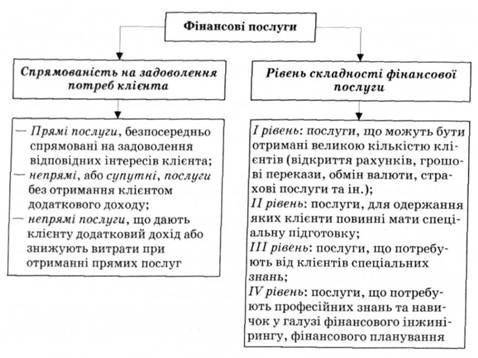 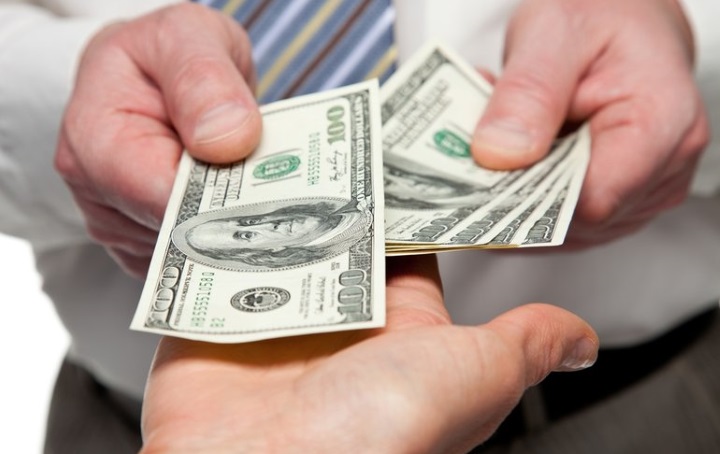 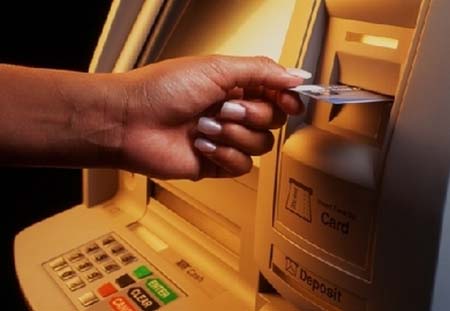 До фінансових послуг належать:
1) випуск платіжних документів, платіжних карток, дорожніх чеків та їх обслуговування, кліринг, інші форми забезпечення розрахунків;
2) довірче управління фінансовими активами;
3) діяльність з обміну валют;
4) залучення фінансових активів із зобов'язанням щодо їх наступного повернення;
5) фінансовий лізинг;
6) надання коштів у позику, в тому числі на умовах фінансового кредиту;
7) надання гарантій та поручительств;
8) переказ грошей;
9) послуги у сфері страхування та накопичувального пенсійного забезпечення;
10) торгівля цінними паперами;
11) факторинг;
12) інші операції, що відповідають критеріям, визначеним у Законі України "Про фінансові послуги та державне регулювання ринків фінансових послуг".
Ринок фінансових послуг
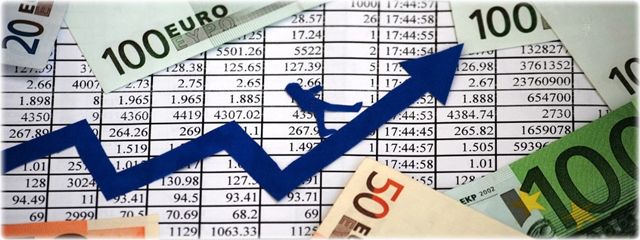 Відповідно до Закону України "Про фінансові послуги та державне регулювання ринків фінансових послуг" ринок фінансових послуг постає як сфера діяльності учасників ринків фінансових послуг з метою надання та споживання певних фінансових послуг.
За економічною сутністю ринок фінансових послуг — сукупність економічних відносин, які виникають між його учасниками при формуванні попиту і пропозиції на послуги, пов'язані зі здійсненням операцій із фінансовими активами. Сутнісні ознаки ринку фінансових послуг відображають його спорідненість із фінансовим ринком.
Основними ознаками ринку фінансових послуг є такі:
1) ринок фінансових послуг постає як сфера взаємодії фінансових посередників із клієнтами;
2) обслуговування клієнтів відбувається в процесі здійснення операцій із фінансовими активами;
3) ринок фінансових послуг має характер організованого ринку на основі укладання відповідних угод або продажу цінних паперів.
Залежно від спрямованості діяльності фінансових посередників ринок фінансових послуг може бути представлений як ринок фінансових послуг банків і небанківських установ
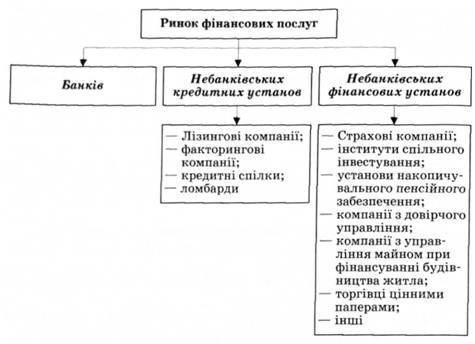 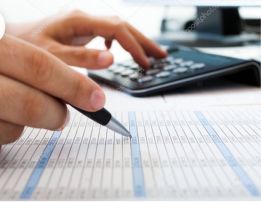 Фінансові послуги на валютному ринку насамперед пов'язані з купівлею-продажем іноземної валюти, здійсненням міжнародних розрахунків і платежів та наданням інших фінансових послуг, які потребують використання різних іноземних валют.
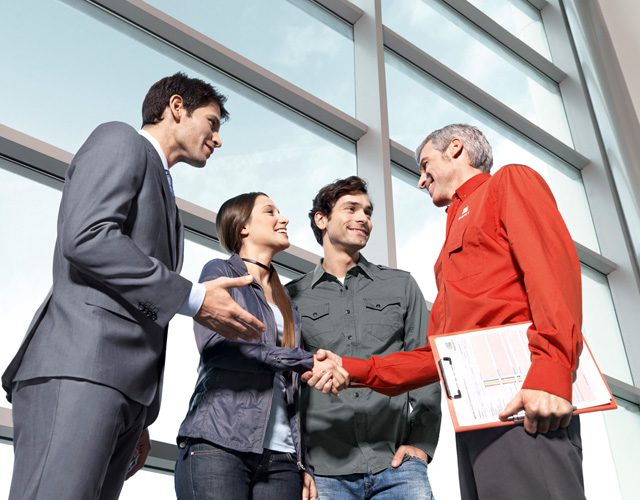 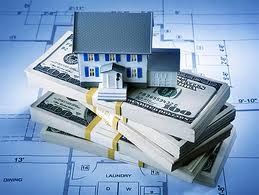 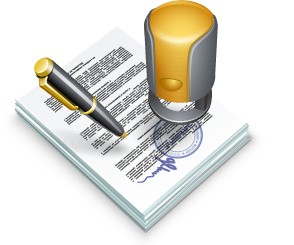 На страховому ринку об'єктом купівлі-продажу є страхові послуги, що забезпечують страховий захист юридичних або фізичних осіб за окремими напрямами їх діяльності та бізнесу. Суб'єктами страхового ринку є страхувальники та страховики.
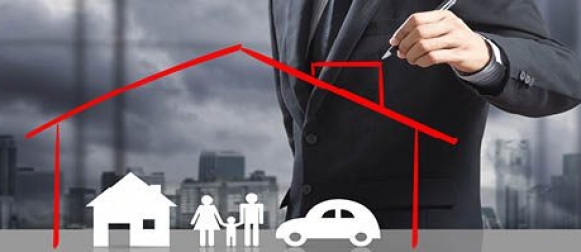 Фінансові послуги на ринку цінних паперів спрямовані на надання фінансових послуг з емісії та купівлі-продажу цінних паперів, їх зберігання, обіг, котирування, зміни прав власності тощо.
Основними позичальниками на ринку цінних паперів є держава та корпоративний сектор, а кредиторами — домашні господарства та окремі підприємства, які мають вільні кошти.
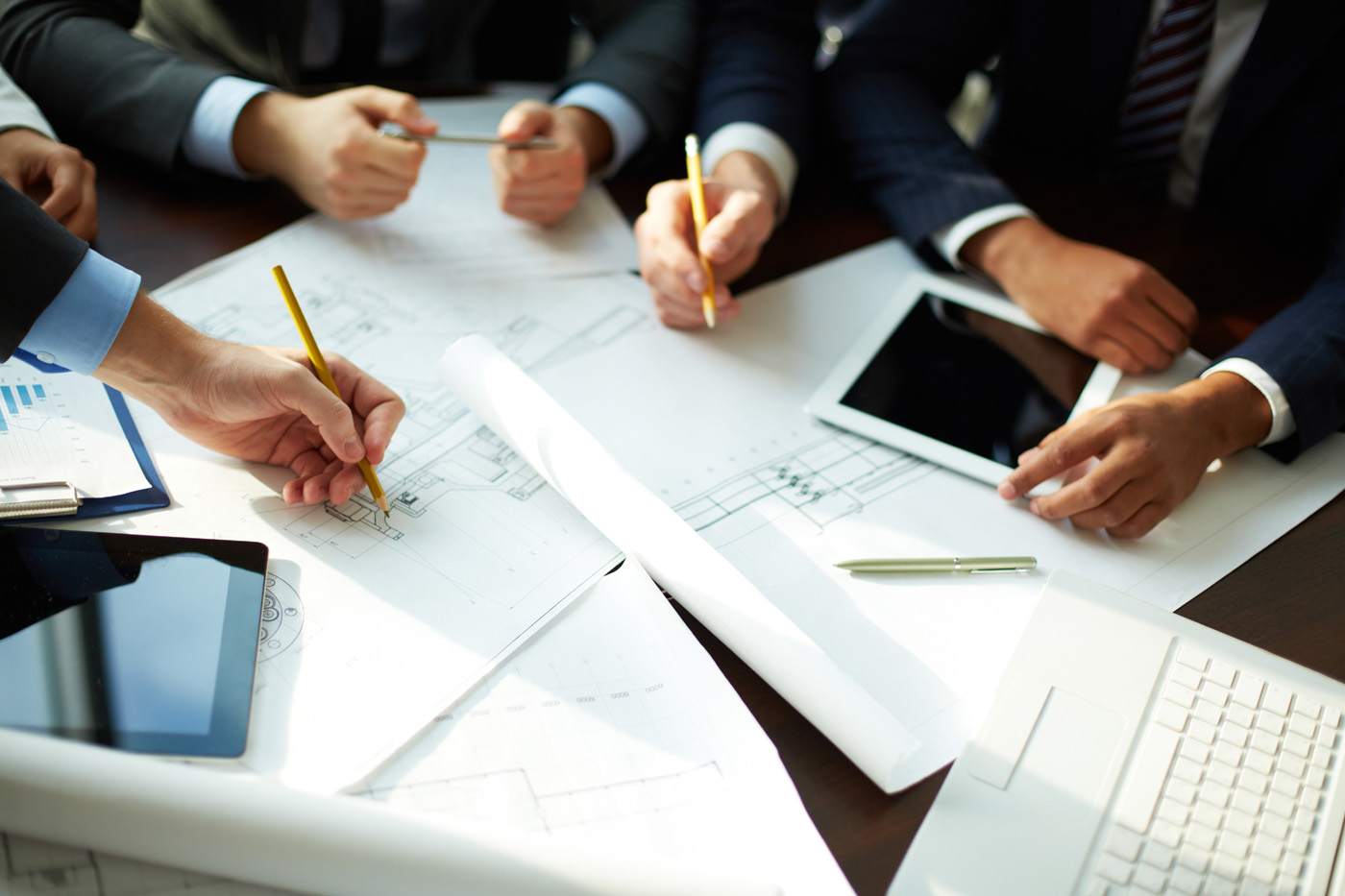 Учасники ринку фінансових послуг
Фінансова установа — це юридична особа, яка надає одну чи декілька фінансових послуг та яка внесена до відповідного реєстру в порядку, визначеному законодавством України.
Кредитна установа — фінансова установа, яка має право за рахунок залучених коштів надавати фінансові кредити на власний ризик.
Банк — юридична особа, яка має виключне право на підставі ліцензії Національного банку України здійснювати у сукупності такі операції: залучення у вклади грошових коштів фізичних і юридичних осіб та розміщення зазначених коштів від свого імені, на власних умовах та на власний ризик, відкриття і ведення банківських рахунків фізичних та юридичних осіб.
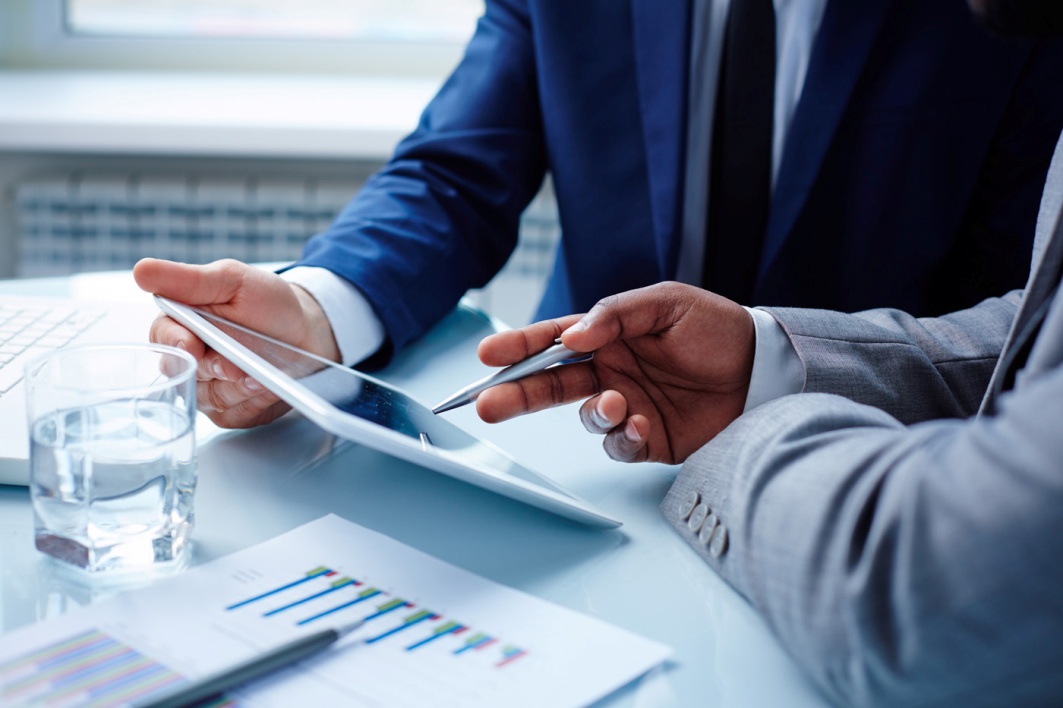 До основних передумов початку діяльності фінансової установи належать:
1) розробка та затвердження в установленому порядку внутрішніх правил фінансової установи, які відповідають вимогам законів України та нормативно-правових актів державних органів, що здійснюють регулювання та нагляд за ринками фінансових послуг;
2) відповідність облікової та реєструючої систем вимогам нормативно-правових актів;
3) відповідність професійних якостей та ділової репутації персоналу встановленим законом вимогам.
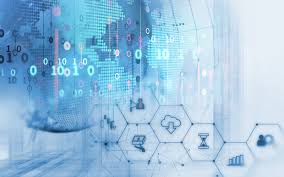 Органи державного регулювання ринку фінансових послуг в Україні
Основною метою регулювання ринку фінансових послуг є забезпечення стабільного та динамічного розвитку вітчизняного фінансового сектору та його ефективного впливу на розвиток усієї економічної системи.
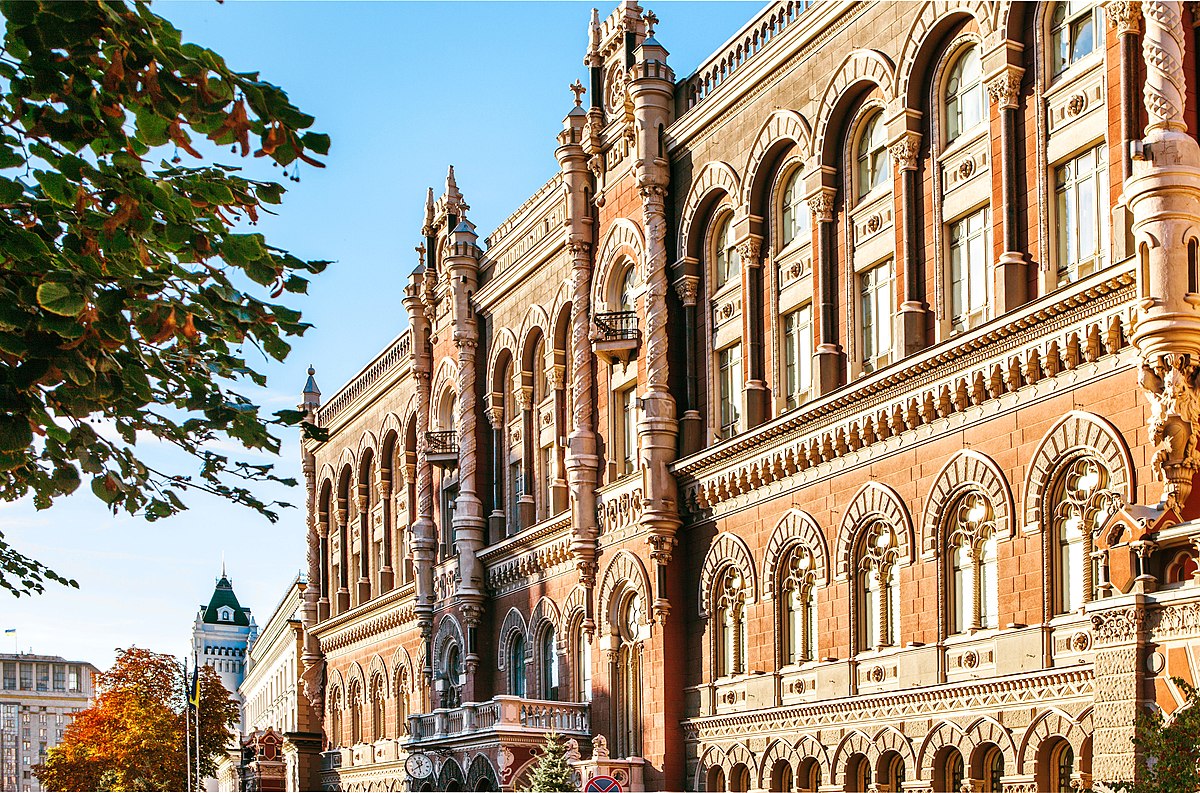 Державне регулювання діяльності на ринку фінансових послуг в Україні здійснюють:
1) щодо ринку банківських послуг — Національний банк України;
2) щодо ринків цінних паперів та похідних цінних паперів та інших ринків фінансових послуг — Національна комісія з цінних паперів та фондового ринку.
Основні форми державного регулювання діяльності з надання фінансових послуг
Національний банк України, у свою чергу, веде:
— Державний реєстр банків — реєстр, який містить відомості про державну реєстрацію усіх банків;
— офіційний реєстр ідентифікаційних номерів емітентів платіжних карток внутрішньодержавних платіжних систем.
Національна комісія з цінних паперів та фондового ринку веде:
Національна комісія з цінних паперів та фондового ринку веде:
— реєстр професійних учасників ринку цінних паперів;
— реєстр інститутів спільного інвестування та саморегулівних організацій;
— реєстр аудиторів і аудиторських фірм, які можуть проводити аудиторські перевірки фінансових установ, що здійснюють діяльність на ринку цінних паперів та їх похідних;
— Державний реєстр уповноважених рейтингових агентств
— Державний реєстр фінансових установ;
— Єдиний державний реєстр страховиків (перестраховиків);
— Державний реєстр страхових та перестрахових брокерів;
— реєстр саморегулівних організацій;
— реєстр аудиторів, яким надається право на проведення аудиторських перевірок фінансових установ;
— перелік страхових та/або перестрахових брокерів-нерезиден-тів; 
— перелік фондів фінансування будівництва та фондів операцій з нерухомістю;
— перелік лізингодавців (юридичних осіб).